Ajustes obrigatórios aos Municípios pós Reforma da Previdência
Domingos Augusto Taufner
Conselheiro Vice-Presidente do TCE-ES
S U M Á R I O
Notas introdutórias
Situando a previdência social no Brasil
Notas Gerais sobre a reforma da previdência
Constitucionalização do CRP
Alíquota mínima
Não pagamento de benefícios temporários
Outros itens que incidem em Estados e Municípios
Requisitos para extinção de RPPS
Alíquota progressiva – tabela da União,
Notas Introdutórias
Reunião conjunta de Prefeitos, Vereadores e Institutos de Previdência dos 34 municípios com RPPS no Estado do Espírito Santo
Orientar sobre os pontos obrigatórios da reforma da previdência e que dependem de aprovação de lei municipal 
Listar os outros pontos que já valem para Estados e Municípios
Parceria AMUNES, ASCAMVES e ACIP com o apoio do TCE-ES, para sensibilizar a aprovação das medidas obrigatórias necessárias.
Atuação do TCE-ES com os vereadores é algo mais recente (há quatro exemplos nos próximos slides)
Presidente Rodrigo Chamoun profere palestra em Fórum de Vereadores – 05/03/2020
Como está situada a Previdência Social no Brasil?
Situando a Previdência
Regimes de Previdência
EC 103/2019 - Reforma da Previdência
Reconhecida como necessária devido aos gastos crescentes
Aumentou idade mínima e mudou cálculos de proventos
Manteve a previdência ainda com algum conteúdo social, mesmo com a redução de direitos
Atingiu os segurados do INSS e os servidores da União
Os entes poderão aderir a reforma como um todo
PEC paralela irá facilitar essa adesão por completo.
Constitucionalizou o Certificado de Regularidade Previdenciária (CRP).
Constitucionalização do CRP
Art. 167. São vedados:

XIII - a transferência voluntária de recursos, a concessão de avais, as garantias e as subvenções pela União e a concessão de empréstimos e de financiamentos por instituições financeiras federais aos Estados, ao Distrito Federal e aos Municípios na hipótese de descumprimento das regras gerais de organização e de funcionamento de regime próprio de previdência social. 

Algumas regras da EC 103/2019 já são obrigatórias para os demais entes, sem prejuízo do respeito às demais regras.
ALÍQUOTA MÍNIMA
Alíquota não pode ser menor do que a praticada pelo Governo Federal para os servidores da União (art. 9º, §4º da EC 103/2019).  Deverá ser no mínimo de 14% ou progressiva (não podendo resultar em receita menor e tendo como parâmetro mínimo a praticada para os servidores da União e respeitando o previsto na Portaria 1348/2019 da SPREV).
(Na majoração de alíquota deverá ser respeitada a anterioridade nonagesimal prescrita no art. 150,  inciso III, alínea “c” da CF)

 Os RPPS devidamente equilibrados em termos reais podem ter alíquotas menores (tendo como limite mínimo as praticadas pelo RGPS)
Não pagamento de benefícios temporários pelo RPPS
RPPS não pode pagar benefícios temporários (auxílio doença, salário-maternidade, salário-família, auxílio-reclusão), devendo estes direitos trabalhistas serem suportados diretamente pelo ente federativo.
Importante acrescentar, na legislação, que os valores pagos relativos a esses benefícios, desde a data de entrada em vigor da EC nº 103/2019 (13/11/2019), até a data de entrada em vigor da lei municipal que discipline esses ajustes necessários, deverão ser ressarcidos ao RPPS pelo Tesouro Municipal com as devidas atualizações legalmente previstas
Outros itens que incidem em estados e municípios
Lei deve prever avaliação periódica do aposentado por incapacidade permanente
Prazo de dois anos para criar previdência complementar para os servidores novos que ganhem mais do que o limite do RGPS (R$ 6.101,05 em 2020)
Rompimento do vínculo de servidor público para quem se aposentar (inclusive pelo RGPS) após a entrada em vigor da EC 103/2019.
Não se complementa mais aposentadorias concedidas pelo RGPS, salvo em casos de extinção de RPPS e de existência de previdência complementar.
Não poderão ser criados novos RPPS.
Outros itens que incidem em estados e municípios
Não podem mais ser incorporadas vantagens de caráter temporário ou de exercício de função de confiança ou cargo em comissão, a partir da EC 103/2019.
Haverá compensação previdenciária entre todos os regimes, inclusive entre RPPS
Se houver déficit atuarial, pode ser instituída contribuição previdenciária sobre o valor da aposentadoria ou pensão que supere o salário mínimo.
RPPS poderão conceder empréstimos consignados aos servidores, segundo critérios estabelecidos pelo CMN.
Vedação de parcelamento e moratória dos débitos em prazo superior a 60 meses (art. 195, §11 da CF).
REQUISITOS PARA EXTINÇÃO DO RPPS – art. 34 EC 103/2019
Art. 34. Na hipótese de extinção por lei de regime previdenciário e migração dos respectivos segurados para o Regime Geral de Previdência Social, serão observados, até que lei federal disponha sobre a matéria, os seguintes requisitos pelo ente federativo:
I - assunção integral da responsabilidade pelo pagamento dos benefícios concedidos durante a vigência do regime extinto, bem como daqueles cujos requisitos já tenham sido implementados antes da sua extinção;
II - previsão de mecanismo de ressarcimento ou de complementação de benefícios aos que tenham contribuído acima do limite máximo do Regime Geral de Previdência Social;
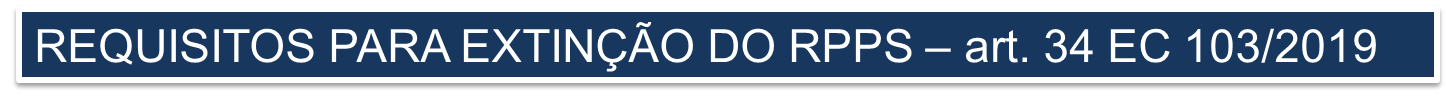 III - vinculação das reservas existentes no momento da extinção, exclusivamente:
a) ao pagamento dos benefícios concedidos e a conceder, ao ressarcimento de contribuições ou à complementação de benefícios, na forma dos incisos I e II; e
b) à compensação financeira com o Regime Geral de Previdência Social.
Parágrafo único. A existência de superavit atuarial não constitui óbice à extinção de regime próprio de previdência social e à consequente migração para o Regime Geral de Previdência Social.
ALÍQUOTA PROGRESSIVA – TABELA VIGENTE DA UNIÃOPortaria 2963/2020
ALÍQUOTA PROGRESSIVA – TABELA VIGENTE DA UNIÃOPortaria 2963/2020
Muito Obrigado!



Domingos Augusto Taufner
Conselheiro Vice-Presidente do TCE-ES
Tel.: (27) 3334-7701
E-mail: domingos.taufner@tce.es.gov.br